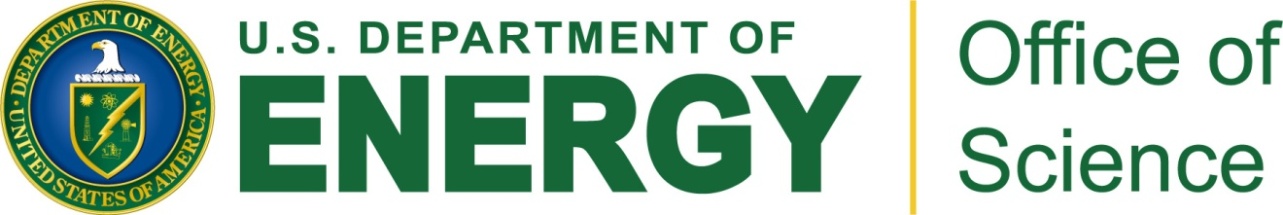 BESAC Subcommittee 
on 
Future  Light Sources



Presentation to BESAC, July 25, 2013
“Light Source” Charge to BESAC     Jan. 2, 2013
•Assessment of the grand science challenges that could best be explored with current and possible future SC light sources.  The assessment should cover the disciplines supported by Basic Energy Sciences and other fields that benefit from intense light sources. 
 
	•Evaluation of the effectiveness of the present SC light source portfolio to meet these grand science challenges.
 
	•Enumeration of future light source performance specifications that would maximize the impact on grand science challenges.
 
	•Prioritized recommendations on which future light source concepts and the technology behind them are best suited to achieve these performance specifications.
 
	•Identification of prioritized research and development initiatives to accelerate the realization of these future light source facilities in a cost effective manner.
Sub-committee membership
John C. Hemminger* UC, Irvine
Simon Bare† UOP a Honeywell Co.
William Barletta*	MIT
Nora Berrah*	Western Mich. Univ.
Gordon Brown* Stanford Univ.
Michelle Buchanan* ORNL
Sylvia Ceyer*	MIT
Yet-Ming Chiang	MIT
Helmut Dosch	   DESY
Persis Drell*	Stanford Univ.
Wolfgang Eberhardt* T U, Berlin








Mikael Eriksson*	Max-Lab
Wayne Hendrikson	 Columbia Univ.
Franz Himpsel	Univ. of Wisconsin
Bruce Kay*	PNNL
Richard Osgood*	Columbia Univ.
John Parise†	Stony Brook Univ.
Maria Santore†	 U.  Mass., Amherst
Sunil Sinha*	UC San Diego
John Spence*	Univ. of Arizona
Matthew Tirrell  Univ. of Chicago
John Tranquada* BNL
* Attended May 23, 2013 meeting

† video connected to May 23, 2013 meeting
BESAC Facilities Prioritization Report
March 21, 2013
“the BESAC urges DOE to aggressively pursue a new future light source with unprecedented beam characteristics and thus unprecedented opportunities for world-leading science”.
Sub-Committee Process
May 23, 2013 meeting:

Dr. Wolfgang Eberhardt (Review of the BESAC Report:  “Next Generation Photon Sources for Grand Challenge Science and Energy Report”)

Dr. William Barletta (BES Accelerator R&D for Future Light Sources).

Dr. Persis Drell (Status of International Light Sources)

Dr. Mikael Eriksson (A Tutorial on Diffraction-limited Light Sources)
U.S. Leadership in x-ray Science
Historically high quality storage ring facilities
	ALS
	SSRL
	APS
	NSLS
	NSLS II (2014)

Uniquely strong and field diverse user community
January, 1999 Report of the BESAC panel on 
Novel Coherent Light Sources (“Leone Report”)
“The most exciting potential advances in the area of innovative science is most likely in the hard x-ray region, in the range of 8-20 keV and even higher.  This is especially the case if a light source can be built with a high degree of coherence, temporal brevity and high pulse energy”
LCLS—the first hard x-ray FEL
Outcomes from the May 23rd meeting
• The reports recommended as background material in the charge from the Office of Science to BESAC are compelling, and up to date, and do not need to be revised at this time.  The titles of these reports are: “Directing Matter and Energy: Five Challenges for Science and the Imagination” (2007), “Next-Generation Photon Sources for Grand Challenges in Science and Energy”(2008), and the collection of reports from the BES Workshop “Accelerator Physics for Future Light Sources”(2009)..
• At the present time, the U.S. enjoys a significant leadership role in the x-ray light source community.  This is a direct result of the successes of the major facilities managed by BES for the U.S.   This leadership position is due to the science successes of the storage ring facilities and the particularly stunning success of the first hard x-ray free electron laser, the Linear Coherent Light Source (LCLS).  However, it is abundantly clear that the international activity in the construction of new diffraction limited storage rings, and new free electron laser facilities will seriously challenge U.S. leadership in the decades to come. 

The U.S. will no longer hold a leadership role in such facilities unless new unique facilities are developed as recommended by the BESAC facilities prioritization report.
 
•The sub-committee agreed that any recommendation for a new U.S. light source facility should not be based on capacity issues, but rather on science-driven needs for new and unavailable photon characteristics that would allow users to carry out previously impossible grand challenge experiments—similar to what has occurred with the highly successful LCLS
the July 10—12, 2013 Meeting

July 10---Science briefings
	Graham Fleming—review “Grand Challenge Report”

	Phil Bucksbaum—Quantum Control and electron dynamics

	Oleg Shpyrko--Grand Challenges in Condensed matter physics and emergent                					phenomena

	Wei Yang--Observing Catalysis of a Chemical Bond Formation by X-ray 						Crystallography

	George Crabtree--Energy Storage Science Challenges
Sub-committee Finding
“In spite of the present intensely competitive environment, an exciting window of opportunity exists for the U.S. to provide a revolutionary advance in x-ray science by developing and constructing an unprecedented x-ray light source.  This new light source should provide high repetition rate, ultra-bright, transform limited, femtosecond x-ray pulses over a broad photon energy range with full spatial and temporal coherence.  Stability and precision timing will be critical characteristics of the new light source.”
July 11, 2013 Presentations
Paul Alivisatos, LBNL  
	“Next Generation Light Source”

Chi-Chang Kao, SLAC 
	“Future LCLS Upgrades including high Rep. Rate Concepts”

Georg Hoffstaetter & Joel Brock, Cornell
	“Energy Recovery Linac Sources”

Paul Evans, Wisconsin
	“Grand Challenge Science on Diffraction-Limited Storage Rings”
	(a consensus presentation developed by the Directors of the 
       U.S.  DOE storage ring facilities)
Sub-committee Finding
The best approach for a light source with the characteristics just enumerated would be a linac-based, seeded, free electron laser (FEL). 

To meet anticipated high demand for this linear device, the linac should feed multiple, independently tunable undulators each of which could service multiple endstations. 

It is considered essential that the new light source have the pulse characteristics and high repetition rate necessary to carry out a broad range of coherent “pump probe” experiments, in addition to a sufficiently broad photon energy range (at least ~0.2 keV to ~5.0 keV).
Sub-committee Finding
It appears that such a new light source that would meet the challenges of the future by delivering a capability that is beyond that of any existing or planned facility worldwide is now within reach.  However, no proposal presented to the BESAC light source sub-committee meets these criteria.
Sub-committee Finding
R&D in support of a future light source
The panel recommends that a decision to proceed toward a new light source with revolutionary capabilities be accompanied by a robust R&D effort in accelerator and detector technology that will maximize the cost-efficiency of the facility and fully utilize its unprecedented source characteristics.
Sub-committee Finding
Diffraction Limited Storage Rings and U.S. Storage Ring Upgrades
At best the present plans for upgrades of U.S. storage rings will leave the U.S. behind the international community in this area of x-ray science.  The Office of Basic Energy Sciences should ensure that U.S. storage ring x-ray sources reclaim their world leadership position.  This will require a careful evaluation of present upgrade plans to determine paths forward that will guarantee that U.S. facilities remain at the cutting edge of x-ray storage ring science.